115. Del Santo Amor De Cristo
1. Del santo amor de Cristo que no tendrá su igual,
De su divina gracia, sublime y eternal,
De su misericordia, inmensa como el mar
Y cual los cielos alta, con gozo he de cantar.

Coro:
El amor de mi Señor
Grande y dulce es más y más;
Rico e inefable, nada es comparable
Al amor de mi Jesús.
2. Cuando Él vivió en el mundo la gente lo siguió,
Y todas sus angustias en Él depositó,
Entonces, bondadoso, su amor brotó en raudal
Incontenible, inmenso, sanando todo mal. 

Coro:
El amor de mi Señor
Grande y dulce es más y más;
Rico e inefable, nada es comparable
Al amor de mi Jesús.
3. El puso en las pupilas del ciego nueva luz,
La eterna luz de vida que centellea en la cruz,
Y dio a las almas todas la gloria de su ser
Al impartir su gracia, su Espíritu y poder. 

Coro:
El amor de mi Señor
Grande y dulce es más y más;
Rico e inefable, nada es comparable
Al amor de mi Jesús.
4. Su amor, por las edades del mundo, es el fanal
Que marca esplendoroso la senda del ideal;
Y el paso de los años lo hará más dulce y más
Precioso, al darle al alma su incomparable paz. 

Coro:
El amor de mi Señor
Grande y dulce es más y más;
Rico e inefable, nada es comparable
Al amor de mi Jesús.
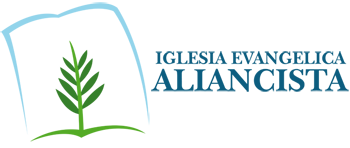